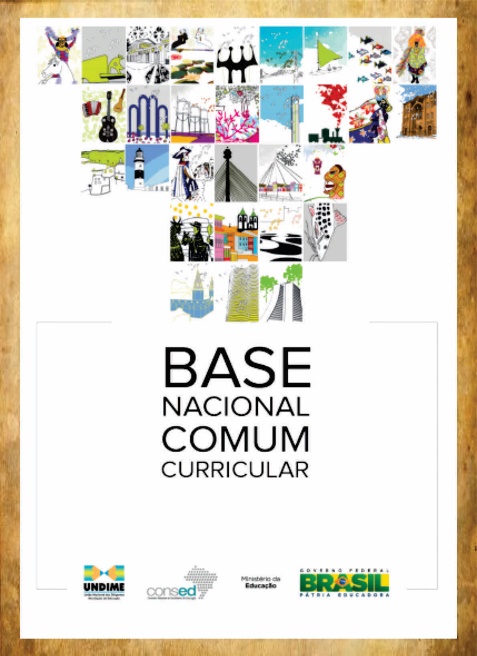 BASE NACIONAL
COMUM CURRICULAR DA EDUCAÇÃO INFANTIL
Angela Rabelo Barreto
Belo Horizonte, junho de 2017
Estudos de currículos/propostas pedagógicas realizados pela COEDI
1995-1996
2008-2009
                                                         
 2011-2012-2013 (PP de  municípios de 23 estados)

 2014-2015 (1.469 PP)
BASES LEGAIS
1988 – CONSTITUIÇÃO FEDERAL
Art. 210. Serão fixados conteúdos mínimos para o ensino fundamental, de maneira a assegurar formação básica comum e respeito aos valores culturais e artísticos, nacionais e regionais.
1996 – LEI DE DIRETRIZES E BASES - LDB
Art. 26.   Os currículos do ensino fundamental e médio devem ter uma base nacional comum, a ser complementada, em cada sistema de ensino e estabelecimento escolar, por uma parte diversificada, exigida pelas características regionais e locais da sociedade, da cultura, da economia e da clientela.
2009 – EMENDA CONSTITUCIONAL NÚMERO 59
Art. 1º Os incisos I e VII do art. 208 da Constituição Federal, passam a vigorar com as seguintes alterações:
"Art. 208. .................................................................................
I - educação básica obrigatória e gratuita dos 4 (quatro) aos 17 (dezessete) anos de idade, assegurada inclusive sua oferta gratuita para todos os que a ela não tiveram acesso na idade própria; (NR)
2010 – DIRETRIZ CURRICULAR NACIONAL PARA A EDUCAÇÃO BÁSICA - DCNEB
Art. 14. A base nacional comum na Educação Básica constitui-se de conhecimentos, saberes e valores produzidos culturalmente, expressos nas políticas públicas e gerados nas instituições produtoras do conhecimento científico e tecnológico; no mundo do trabalho; no desenvolvimento das linguagens; nas atividades desportivas e corporais; na produção artística; nas formas diversas de exercício da cidadania; e nos movimentos sociais.
2013 – LEI DE DIRETRIZES E BASES – LDB / ALTERAÇÃO REDAÇÃO
Art. 26.  Os currículos da educação infantil, do ensino fundamental e do ensino médio devem ter base nacional comum, a ser complementada, em cada sistema de ensino e em cada estabelecimento escolar, por uma parte diversificada, exigida pelas características regionais e locais da sociedade, da cultura, da economia e dos educandos.
2014 – CONFERÊNCIA NACIONAL DE EDUCAÇÃO - CONAE
Eixo IV: Qualidade da Educação: Democratização do Acesso, Permanência, Avaliação, Condições de Participação e Aprendizagem
Proposições e Estratégias:
2. Garantir  o  acesso  e  a  permanência  com  qualidade  à  aprendizagem  na  educação  em  todos  os níveis, etapas e modalidades, com as estratégias de: 
2.4. Elaborar, mediante  consulta pública nacional, a proposta de direitos e objetivos de aprendizagem e desenvolvimento para os alunos do ensino fundamental e médio, nas diversas modalidades a  serem  atingidas  nos  tempos  e  etapas  de  organização  destes níveis de ensino, com vistas a garantir formação  básica comum, garantindo assistência técnica e financeira.
2014 – PLANO NACIONAL DE EDUCAÇÃO - PNE
Estratégia: 1.9. Estimular a articulação entre pós-graduação, núcleos de pesquisa e cursos de formação para profissionais da educação, de modo a garantir a elaboração de currículos e propostas pedagógicas que incorporem os avanços de pesquisas ligadas ao processo de ensino-aprendizagem e às teorias educacionais no atendimento da população de 0 (zero) a 5 (cinco) anos.

Estratégia: 7.1. Estabelecer e implantar, mediante pactuação interfederativa, diretrizes pedagógicas para a educação básica e a base nacional comum dos currículos, com direitos e objetivos de aprendizagem e desenvolvimento dos(as) alunos(as) para cada ano do ensino fundamental e médio, respeitada a diversidade regional, estadual e local.
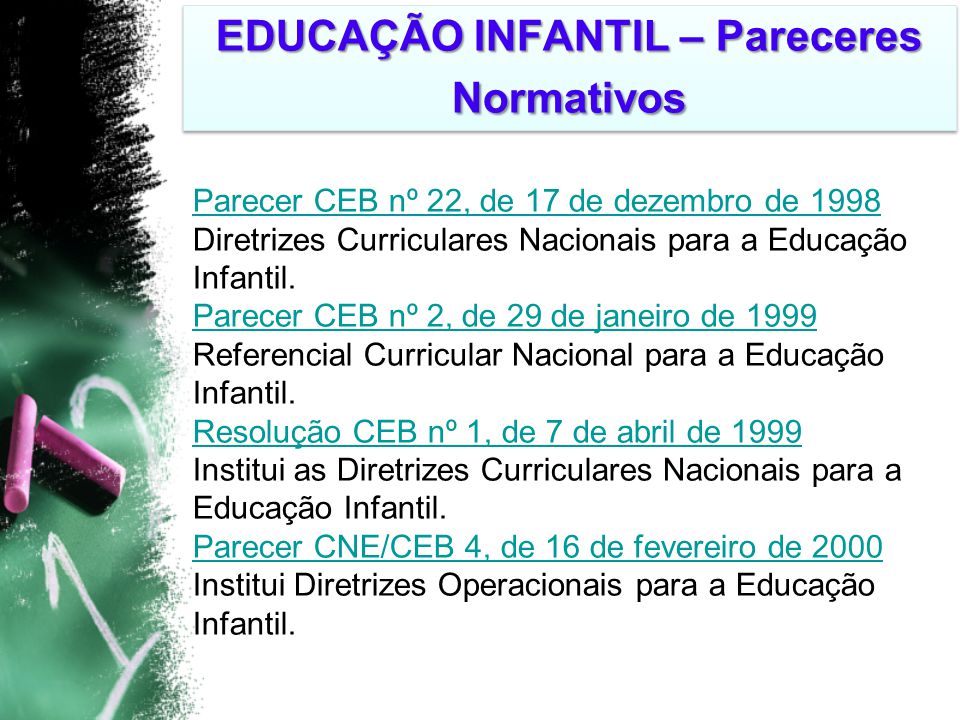 ANOS 90 
CURRÍCULO E EDUCAÇÃO INFANTIL 
1998    
1996
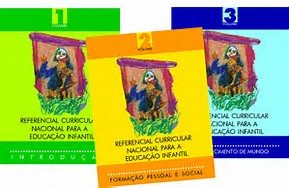 2009 
DIRETRIZES CURRICULARES NACIONAIS DA EDUCAÇÃO INFANTIL (DCNEI 2009)
Resolução CNE/CEB número 05/2009
Parecer CNE/CEB número 20/2009 


,
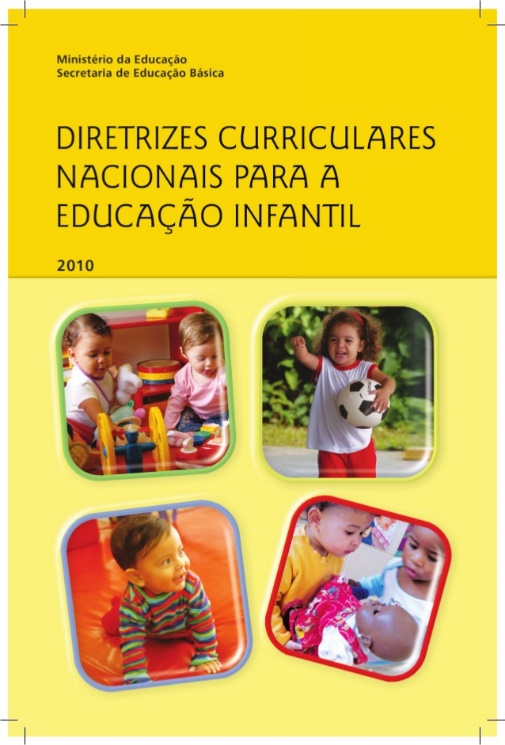 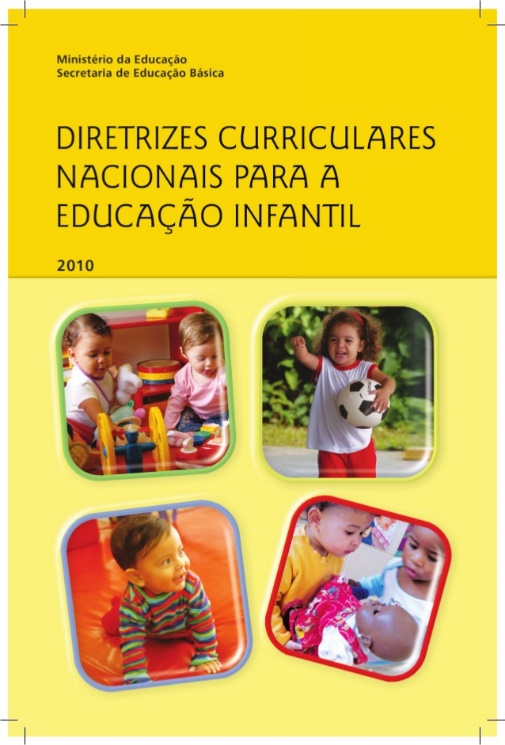 A EDUCAÇÃO INFANTIL NA BASE NACIONAL COMUM CURRICULAR
A BNC da Educação Infantil deriva das DCNEI
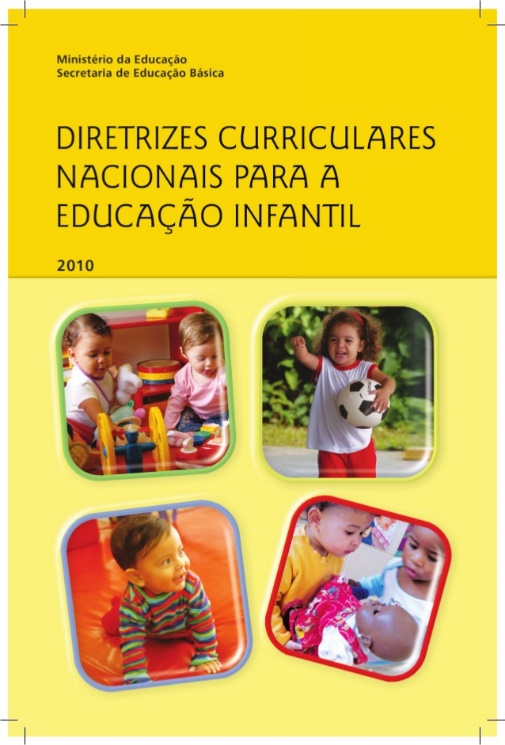 POR QUE SIM:
Sublinhar as concepções de criança e currículo já expressas nas DNCEI.

Consolidar da identidade da Educação Infantil.

Oportunidade para enfrentar desigualdades educacionais no que se refere ao acesso a bens culturais e vivência da infância.
A BNC da Educação Infantil deriva das DCNEI
As DCNEI afirmam os objetivos da educação infantil de garantir o direito das crianças:

ao acesso a processos de apropriação, renovação e articulação de saberes e conhecimentos;
à proteção, à saúde, à liberdade, à confiança, ao respeito, à dignidade, à brincadeira, à convivência e à interação com outros meninos e meninas (Art. 8º das DCNEI)

A concepção de educação de crianças explicitado nas DCNEI rompe com dois modos de educação:  
o assistencialista,  
o escolarizante.
Em função dos princípios apresentados, e na tarefa de garantir às crianças seu direito de viver a infância e se desenvolver, as experiências no espaço de Educação Infantil devem possibilitar o encontro pela criança de explicações sobre o que ocorre à sua volta e consigo mesma enquanto desenvolvem formas de agir, sentir e pensar.
Parecer 20, 2009, p. 14
PROCESSO DE CONSTRUÇÃO
EQUIPE DE ASSESSORES PARA A EI
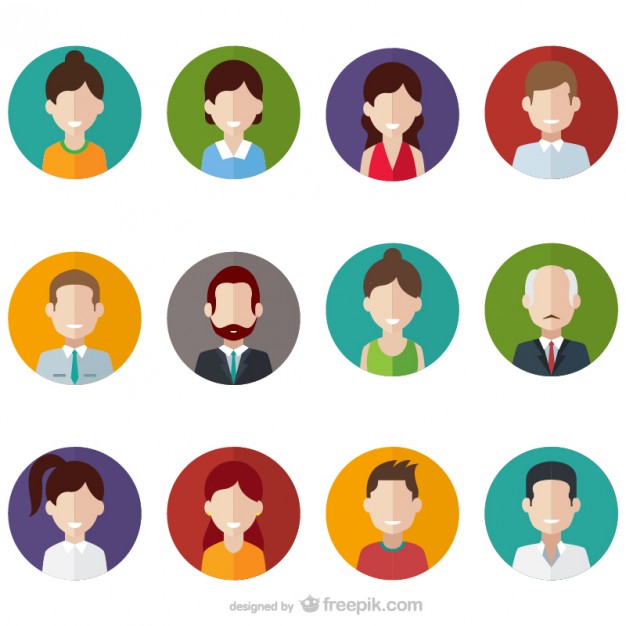 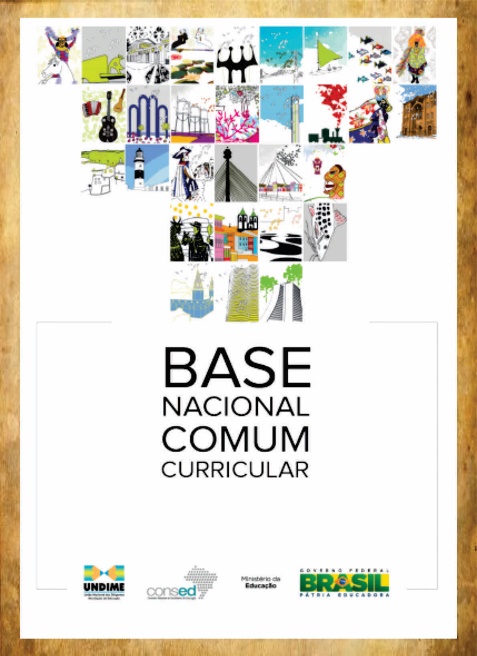 Maria Carmen Silveira Barbosa (UFRGS), 

Zilma de Moraes Ramos de Oliveira (USP),

Silvia Helena Vieira da Cruz (UFC),

Paulo Sergio Fochi (Unisinos)
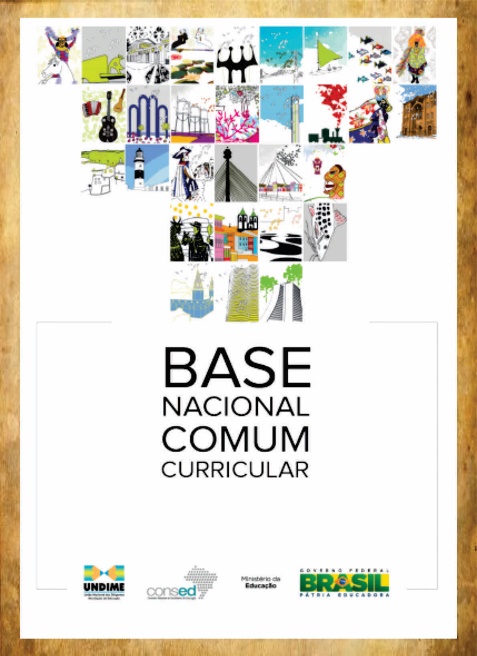 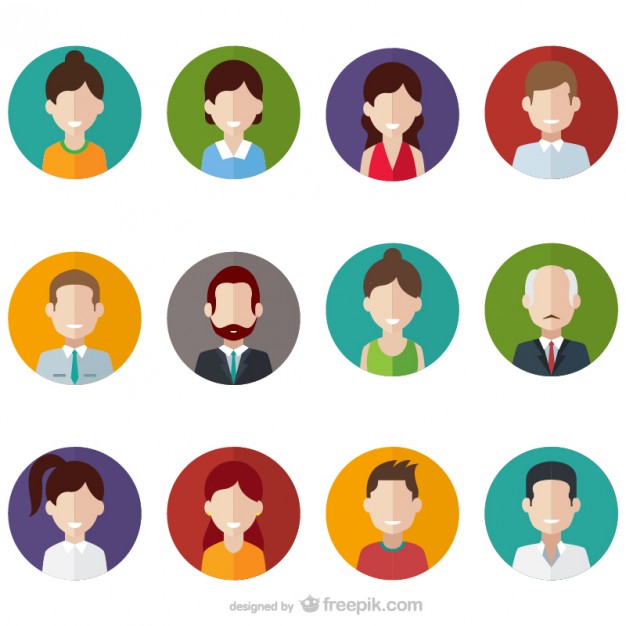 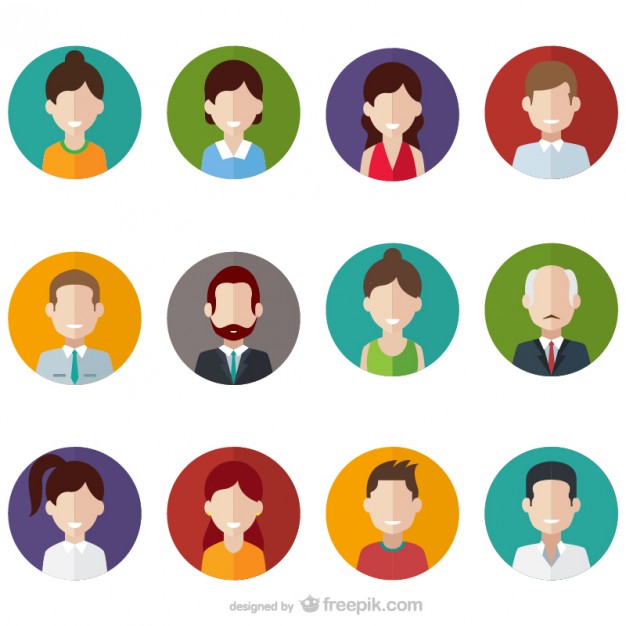 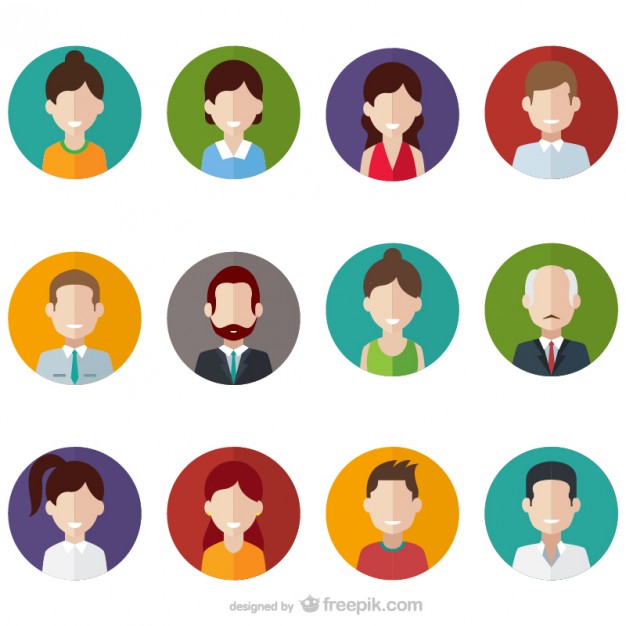 ELABORAÇÃO DA PRIMEIRA VERSÃO
Art. 15. A parte diversificada enriquece e complementa a base nacional comum, prevendo o estudo das características regionais e locais da sociedade, da cultura, da economia e da comunidade escolar, perpassando todos os tempos e espaços curriculares constituintes do Ensino Fundamental e do Ensino Médio, independentemente do ciclo da vida no qual os sujeitos tenham acesso à escola.
DCNEB – 2013, p.68
CURRÍCULO ≠ BNCC
A BNCC é parte do currículo, formado também pela parte diversificada.
Currículo
da
Escola
A parte diversificada deve contemplar as particularidades dos contextos em que as unidades educativas se encontram.
Base Nacional
Comum
Parte Diversificada
Currículo
da
Rede
Currículo do grupo / turma
Base NÃO é currículo
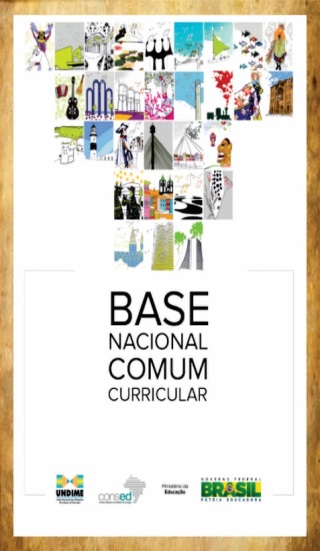 Para organizar o currículo da Educação Infantil é preciso considerar:

os dois grandes eixos, as interações e as brincadeiras;

os princípios éticos, políticos e estéticos;

a indissociabilidade entre o cuidar e educar;

a criança como ser integral que se relaciona com o mundo a partir do seu corpo em vivências concretas com diferentes parceiros e em distintas linguagens;
Éticos: da autonomia, da responsabilidade, da solidariedade  e do respeito ao bem comum, ao meio ambiente e às diferentes culturas, identidades e singularidades. 
Políticos: dos direitos de cidadania, do exercício da criticidade e do respeito à ordem democrática.
Estéticos: da sensibilidade, da criatividade, da ludicidade e da liberdade de expressão nas diferentes manifestações artísticas e culturais.
DCNEI – Art. 7º
O currículo da Educação Infantil é concebido como um conjunto de práticas que buscam articular as experiências e os saberes das crianças com os conhecimentos que fazem parte do patrimônio cultural, artístico, ambiental, científico e tecnológico, de modo a promover o desenvolvimento integral de crianças de 0 a 5 anos de idade. 
DCNEI -  Art. 3º
que o currículo age no sentido de constituir as subjetividades humanas;

que a seleção de saberes e conhecimentos socialmente significativos e contextualmente relevantes que necessitam ser compartilhados e reelaborados com as novas gerações é uma obrigação da escola numa sociedade complexa.

que as instituições de Educação Infantil são contextos de promoção de bem-estar e de equidade de oportunidades de acesso à pluralidade de bens culturais.
CONSTRUÇÃO 2ª VERSÃO
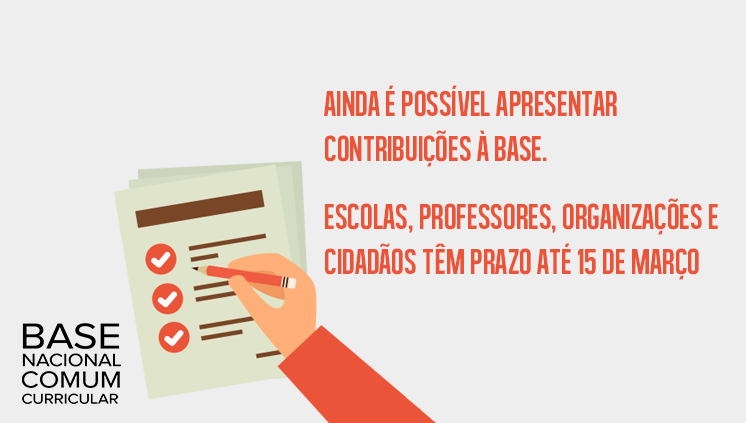 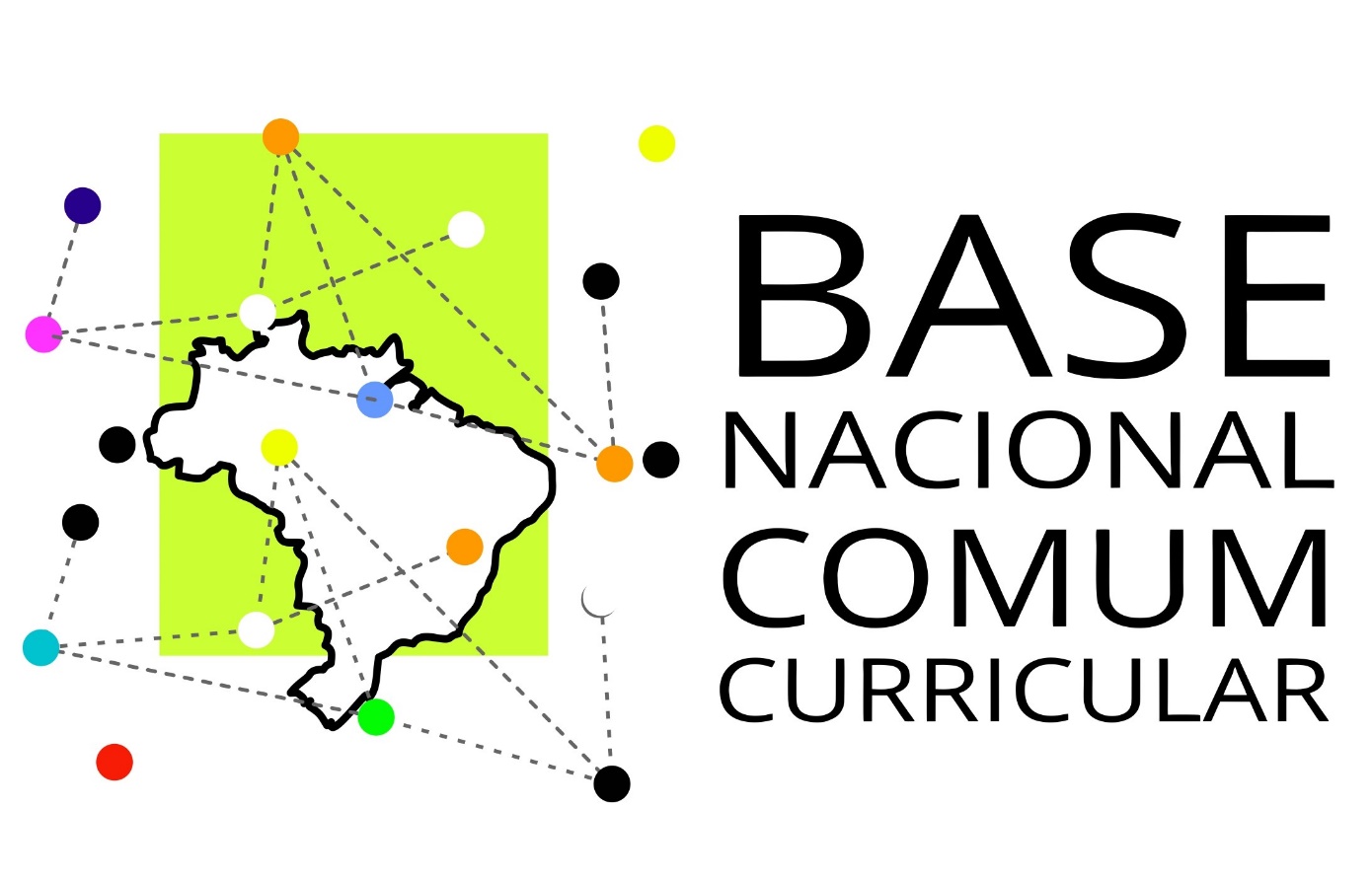 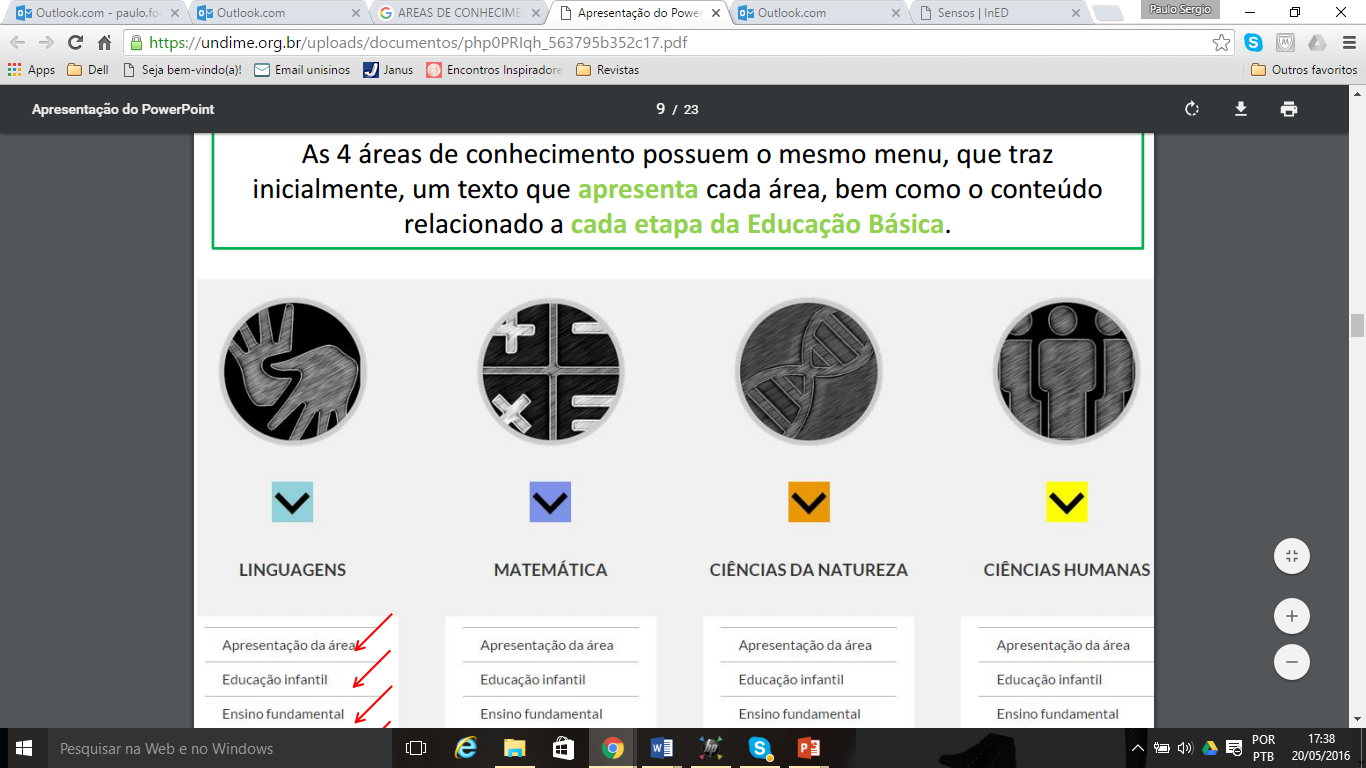 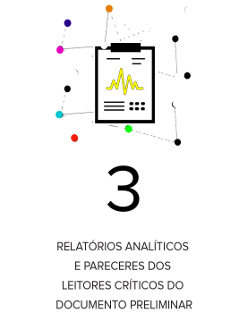 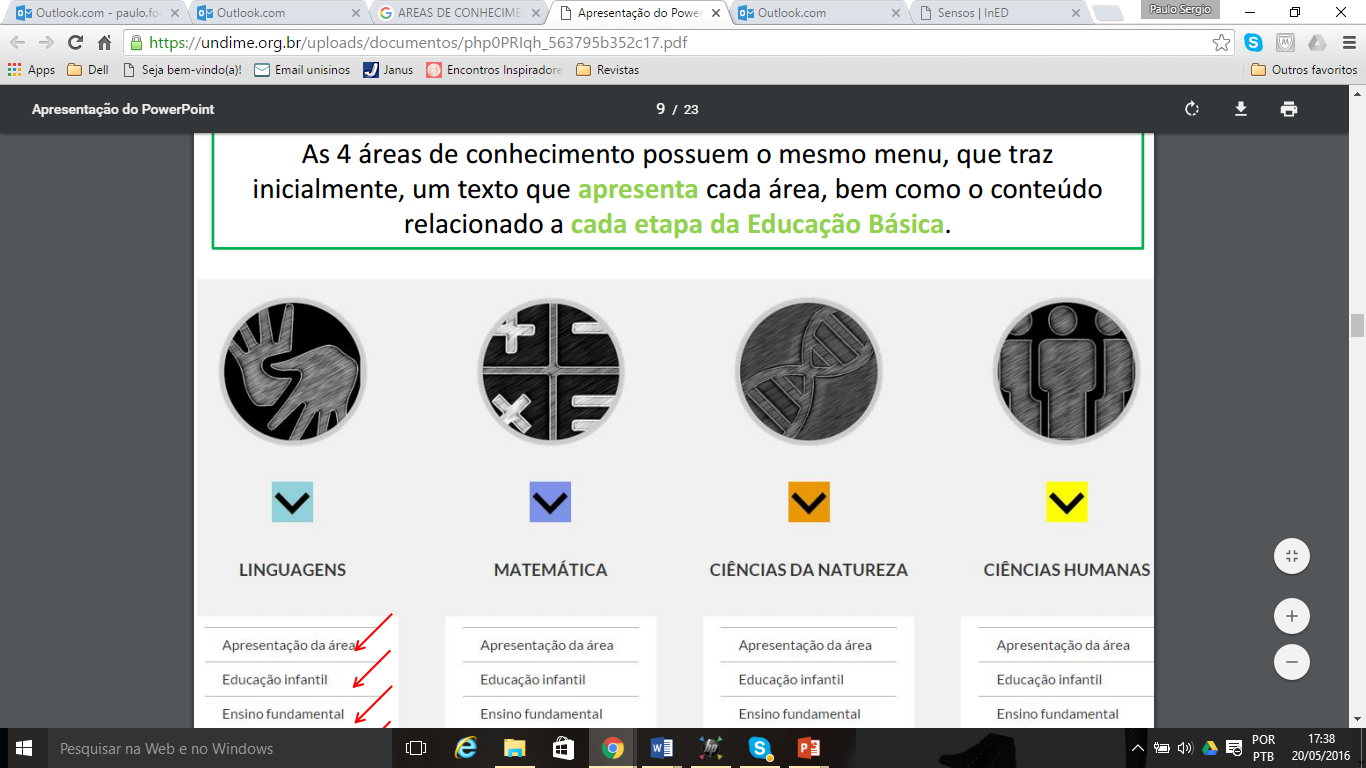 4 LEITORES CRÍTICOS
CONTRIBUIÇÕES NO PORTAL DA BNCC
REUNIÕES POR ÁREAS DE CONHECIMENTO
+ 90 REUNIÕES EM 17 ESTADOS
ORGANIZAÇÃO CURRICULAR
2ª VERSÃO
Conhecer-se
Conviver
Expressar
Brincar
Participar
Explorar
DIREITOS DE APRENDIZAGEM
A partir dos princípios e objetivos já anunciados nas DCNEI, considera-se que seis grandes DIREITOS DE APRENDIZAGEM devem ser garantidos a todas as crianças nas turmas  de creche ou pré-escolas.
Ético
Conhecer-se
Conviver
Estético
Político
Expressar
Brincar
Participar
Explorar
DIREITOS DE APRENDIZAGEM
CONVIVER democraticamente com outras crianças e adultos, com eles se relacionar e partilhar distintas situações, utilizando diferentes linguagens, ampliando o conhecimento de si e do outro, o respeito em relação à natureza, à cultura e às diferenças entre as pessoas.
BRINCAR cotidianamente de diversas formas, em diferentes espaços e tempos, com diferentes parceiros adultos e crianças, ampliando e diversificando as culturas infantis, seus conhecimentos, sua imaginação, sua criatividade, suas experiências emocionais, corporais, sensoriais, expressivas, cognitivas, sociais e relacionais.
DIREITOS DE APRENDIZAGEM
PARTICIPAR ativamente, junto aos adultos e outras crianças, tanto do planejamento da gestão da escola, como da realização das atividades da vida cotidiana: da escolha das brincadeiras, dos materiais e dos ambientes,desenvolvendo linguagens e elaborando conhecimentos,decidindo e se posicionando.
EXPLORAR movimentos, gestos, sons, palavras, emoções, transformações, relacionamentos, histórias, objetos, elementos da natureza, no contexto urbano e do campo, espaços e tempos da instituição, interagindo com diferentes grupos e ampliando seus saberes, linguagens e conhecimentos.
DIREITOS DE APRENDIZAGEM
EXPRESSAR, como sujeito criativo e sensível, com diferentes linguagens, sensações corporais, necessidades, opiniões, sentimentos e desejos, pedidos de ajuda, narrativas, registros de conhecimentos elaborados a partir de diferentes experiências, envolvendo tanto a produção de linguagens quanto a fruição das artes em todas as suas manifestações.
CONHECER-SE e construir sua identidade pessoal, social e cultural, constituindo uma imagem positiva de si e de seus grupos de pertencimento, nas diversas experiências de cuidados, interações e brincadeiras vivenciadas na instituição de Educação Infantil.
A organização curricular da Educação Infantil pode se estruturar em eixos, centros, campos ou módulos de experiências que devem se articular em torno dos princípios, condições e objetivos propostos nesta diretriz.
(Parecer CNE, 2009, p. 16)
CAMPOS DE EXPERIÊNCIAS
Conhecimento
Práticas Sociais
Múltiplas Linguagens
CAMPOS DE EXPERIÊNCIAS
Os campos de experiências são estruturados a partir do artigo 9º das DCNEI.

Não ocorrem de modo isolado.

Os campos de experiências são explorados a partir dos interesses das crianças. Assim, colocam no centro do projeto educativo as interações e as brincadeiras, de onde emergem as observações, os questionamentos, as investigações e outras ações das crianças articuladas com as proposições trazidas pelos/as professores/as.
É na interação com outras crianças e adultos que as crianças vão se constituindo como alguém com um modo próprio de agir, sentir e pensar. Conforme vivem suas primeiras experiências de cuidado pessoal e outras práticas sociais recíprocas na família, na instituição educacional ou na coletividade, constroem percepções e perguntas sobre si, diferenciando-se e, simultaneamente, identificando-se com os demais. Nesse processo, as crianças aprendem a distinguir e a expressar sensações, percepções, emoções e pensamentos, o que lhes possibilita, posteriormente, se colocarem no ponto de vista do outro, se oporem ou concordarem com seus pares, entendendo os sentimentos, os motivos, as ideias e o cotidiano dos parceiros.
O EU, O OUTRO E O NÓS
Ao mesmo tempo em que participam de relações sociais e de cuidados pessoais, as crianças constroem sua autonomia e senso de autocuidado, de reciprocidade e de interdependência com o meio. Por sua vez, o contato com outros grupos sociais e culturais, outros modos de vida, diferentes atitudes, técnicas e rituais de cuidados pessoais e do grupo, costumes, celebrações e narrativas amplia o modo de a criança perceber a si e ao outro, levando-a a não assumir preconceitos, garantindo o diálogo, a valorização de sua identidade e o reconhecimento e o respeito às diferenças que nos constituem como ser humano.
DIREITOS DE APRENDIZAGEM
Conviver



Brincar




Participar
CONVIVER com crianças e adultos em pequenos e grandes grupos, reconhecer e respeitar as diferentes identidades e pertencimento étnico-racial, de gênero e de religião.

BRINCAR com diferentes parceiros, envolver-se em variadas brincadeiras e jogos de regras, reconhecer o sentido do singular, do coletivo, da autonomia e da solidariedade, constituindo as culturas infantis.

PARTICIPAR das situações do cotidiano, tanto daquelas ligadas ao cuidado de si e do ambiente, como das relativas às atividades propostas pelo/a professor/a, e de decisões relativas à escola, aprendendo a respeitar os ritmos, os interesses e os desejos das outras pessoas
Explorar



Comunicar




Conhecer-se
EXPLORAR ambientes e situações, de diferentes formas, com pessoas e grupos sociais diversos, ampliando a sua noção de mundo e sua sensibilidade em relação aos outros.

EXPRESSAR às outras crianças e/ou adultos suas necessidades, emoções, sentimentos, dúvidas, hipóteses, descobertas, opiniões, oposições, utilizando diferentes linguagens, de modo autônomo e criativo, e empenhando-se em entender o que os outros expressam.

CONHECER-SE nas interações e construir uma identidade pessoal e cultural, valorizar suas próprias características e as das outras crianças e adultos, constituindo uma confiança em si e uma atitude acolhedora e respeitosa em relação aos outros.
OBJETIVOS DE APRENDIZAGEM E DESENVOLVIMENTO
Perceber que suas ações têm efeitos nas outras crianças e adultos, constituindo relações de amizade. 

Perceber as possibilidades e os limites de seu corpo nas brincadeiras das quais participa. 

Dialogar com parceiros coetâneos ou adultos, ao explorar materiais, objetos, brinquedos. 

Comunicar suas necessidades, desejos e emoções, utilizando gestos, balbucios e palavras. 

Reconhecer as sensações do seu corpo em momentos de alimentação, higiene, descanso.
Bebês
Zero – 18m
OBJETIVOS DE APRENDIZAGEM E DESENVOLVIMENTO
Demonstrar atitudes cuidadosas e solidárias na interação com diversas crianças e adultos. 

Fazer uso de normas sociais, participando de brincadeiras de faz de conta.

Assumir personagens ligados ao seu cotidiano nas brincadeiras de faz de conta. 

Praticar suas habilidades comunicativas, ampliando a compreensão das mensagens dos colegas. 

Comparar características de colegas (tamanho, altura, etnia, preferências, local de moradia etc.), identificando semelhanças e diferenças.
Crianças bem pequenas

19 m – 3a 11m
OBJETIVOS DE APRENDIZAGEM E DESENVOLVIMENTO
Seguir as regras nas brincadeiras e jogos com outras crianças, aprendendo a lidar com o sucesso e a frustração. 

Fazer uso de estratégias para lidar com o conflito nas interações com diversas crianças e adultos

Apreciar os costumes e as manifestações culturais do seu contexto e de outros. 

Comunicar suas ideias e sentimentos a pessoas e grupos diversos, por meio de contatos diretos ou possibilitados pelas tecnologias da comunicação. 

Demonstrar oposição a qualquer forma de discriminação, sempre que presenciá-la.
Crianças pequenas
4a  – 5a 11m
ARTICULAÇÃO DOS
CAMPOS DE EXPERIÊNCIAS + 
ÁREAS DE CONHECIMENTO + COMPONENTES CURRICULARES
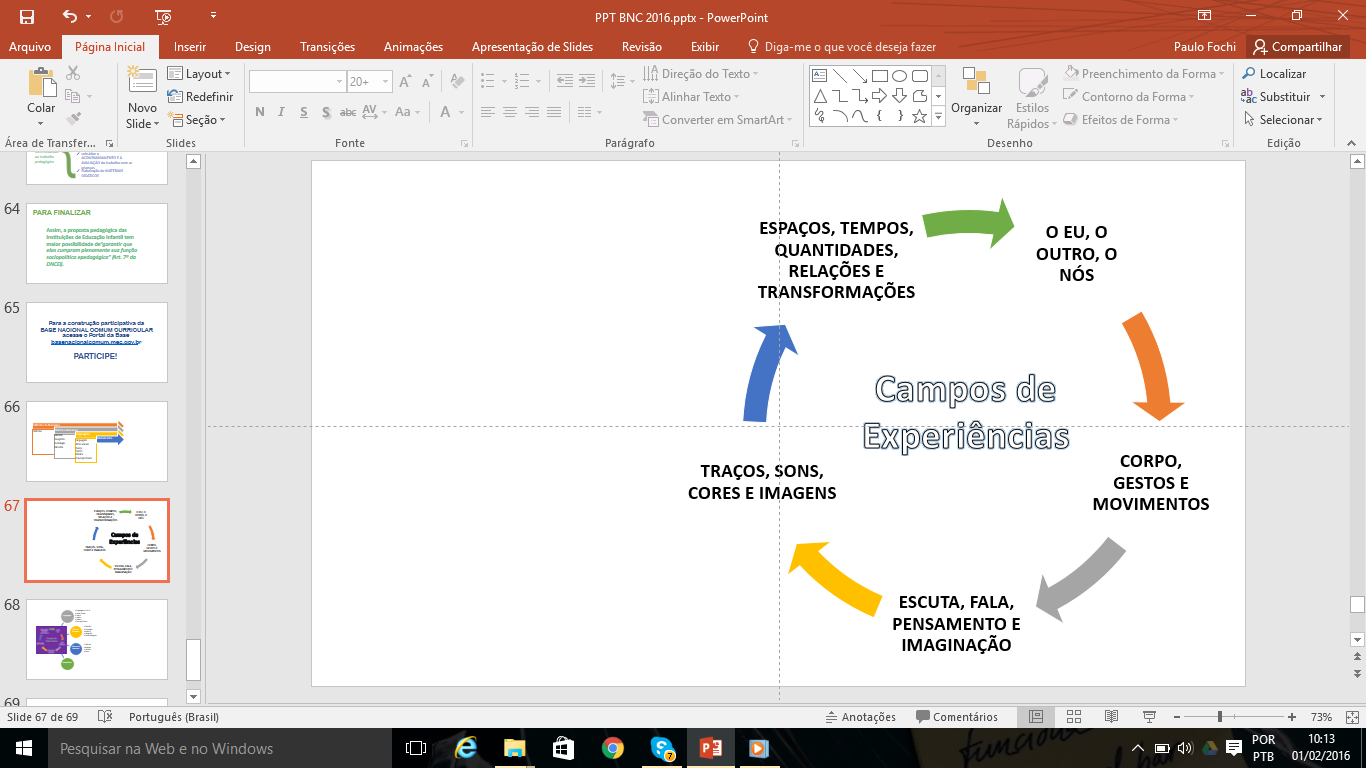 CONSTRUÇÃO DA 3ª VERSÃO, ENCAMINHADA AO CNE
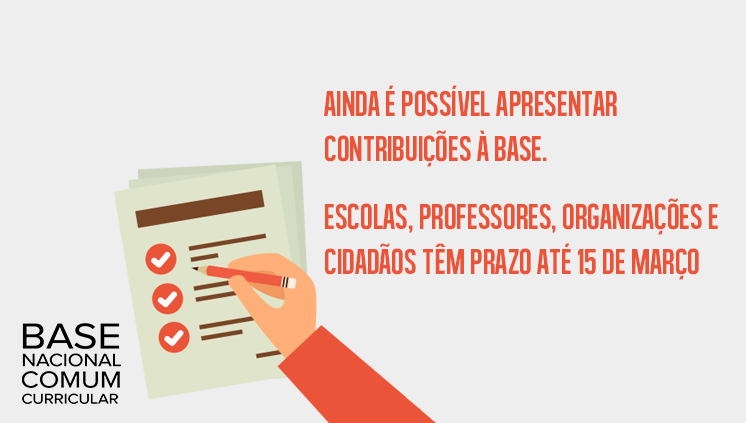 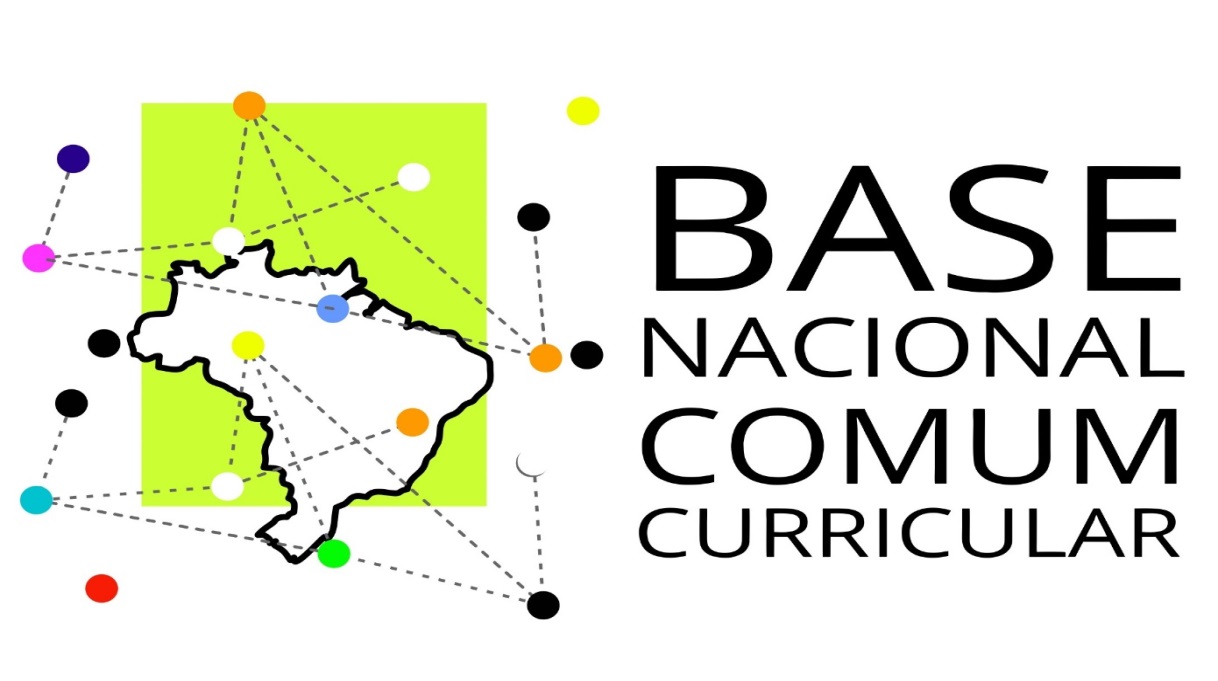 PORTARIA MEC/ 790 DE JULHO DE 2016
INSTITUI COMITÊ GESTOR DA BNCC
COORDENADO PELA SECRETARIA EXECUTIVA
DEBATES PELAS SECRETARIAS DE EDUCAÇÃO, CONSED E UNDIME
CONSULTAS A ESPECIALISTAS DO BRASIL 
E DE OUTROS PAÍSES